Insurance Solutions for Offshore Wind ContractorsConventional and special risk transfer
Dr. Patrick Wendisch
Hamburg, 28th September 2016
WindEurope Summit 2016
Nordwest Assekuranzmakler Leading Broker in Offshore and Onshore Wind Insurance
Market leader with 15.000 MW wind energy onshore and offshore worldwide insured 
Largest single market share North Sea (installation + operation) 
Market Leader Marine Hull Germany 
Special Risk Solutions
     with own Expert Company:
     we provide risk transfer in the area of:
     - pure defects / serial losses
     - offshore logistics warranty cover
     - makers guarantee / non physical loss
     - offshore logistic weather cover
     - lack of wind-cover
WindEurope Summit 2016
Hamburg, 28th September 2016
Page 2
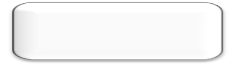 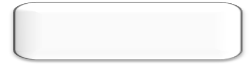 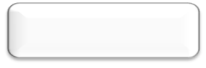 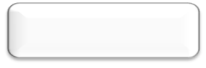 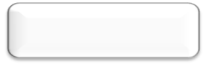 Global Tech
Borkum West II
Alpha Ventus
Nordwest AssekuranzmaklerTrack Record (Extract)
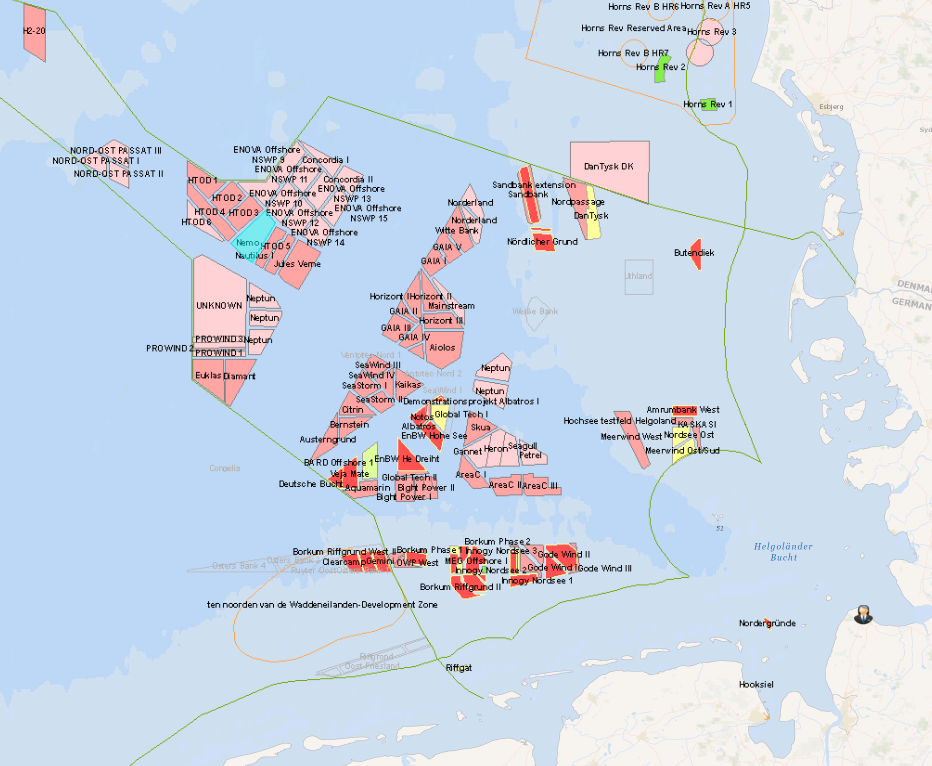 Insurance Broker Project
Insurance Broker Contractors
Butendiek
SylWin
Adviser
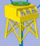 Nördlicher Grund
Grid Connection Germany and UK 
- Adviser for TSO
- Broker for Contractors
Global Tech
Meerwind
BorWin
Nördlicher Grund
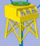 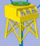 Bard Offshore
HelWin
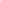 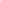 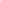 Alpha Ventus
DolWin
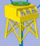 Gode Wind
Bard Offshore
Borkum West II
MEG I
Riffgat
Gode Wind
Nordergründe
WindEurope Summit 2016
Hamburg, 28th September 2016
Page 3
Operational OWP – Projects serviced by NWA including those Projects being in the Erection Phase in the German North Sea (in MW)
This chart takes those projects into consideration, which are serviced on behalf of and in interest of the project companies. Further projects being serviced by NWA on behalf of other project parties / contractors are not even taken into consideration.
Figure as per 2015
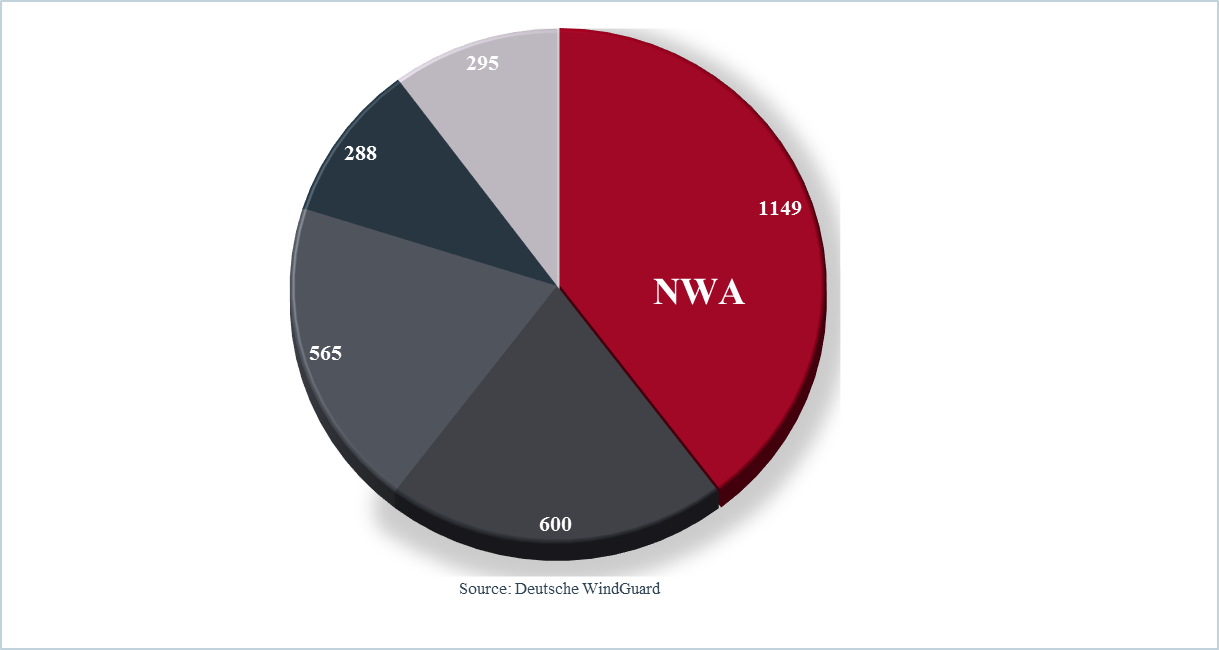 WindEurope Summit 2016
Hamburg, 28th September 2016
Page 4
Comprehensive Insurance Concept for ContractorsContractors Protection Insurance Concept (CPIC)
Pre-OCIP-Phase
OCIP-Phase
Operating Phase
OCIP-Inception
Start latest FOS
Full cover for contractors interest up 
   until final acceptance of whole 
   windfarm within OCIP (End 
   of risk for contractors)
CPIC-Inception
Begin manufacturing of key components
Manufacturing of contractors scopeof work
CPIC begin after FAC according to contractual risks.
Turbine contractor:
Macherinery guarantee insurance cover including  
Serial loss costs sufficient to cover mayor loss
Retrofit costs „pro active clause“
Back up for extended maintenance within OCIP 
Depending on contractual warrenty
Works/Erection All Risk
Including Transport, Land-Risk and
   marine transit deliveries
- Full cover depending of  TOT
Property damage Cover:
- Difference in deductitle of CPIC
„Extended“ Extended Maintanance 
Serial loss cover
Delay cover = Full cover
Business interruption 

Delay damage for
Increased cost of working
Extra expenses whether time related or not.      
Time loss minimization costs
Contractual liquidated damages according to contract
Insurance of Business Interruption
Time element and LD‘s acc. to contract. (Power curve and 
      avalailability compensation triggered by property damage)
WindEurope Summit 2016
Hamburg, 28th September 2016
Page 5
Comprehensive Insurance ConceptContractors Protection Insurance Concept (CPIC)
Pre-OCIP-Phase
OCIP-Phase
Operating Phase
Advantage: Contractor has
Access to Business Interruption / Delay cover:
Time Element cover including
Extras 
Suppliers and customers extension               -    Contractors plant
Contingend BI if applicable                          -    Lease and license
-     Prevention of excess
Utilities clause
Special Risk Transfer
Pure design / serial loss cover / offshore warranty cover
Non-material damage trigged including proatice retrofit costs
Pure design / serial loss cover / offshore warranty cover
Non physical loss triggered
Third parts liability insurance
Own underlayer projects TPL
Manufacrures TPL inclucing extended products liability
Sublimits to include damage to work in progress
Environmental liability cover
No offshore exclusion
SMA – Liability 
Insured is the liability risk of the operation of turbine
      contractor as Sercvice Company
Weather risk insurance
If TSA contractor is carrying weather risk in SMA
Weather risks Insurance
If contractor takes the risk for lack of wind, max. wave and for calm
      installation periods etc. weather cover is available taylor made to the particular 
      contractors risk
WindEurope Summit 2016
Hamburg, 28th September 2016
Page 6
Excursion mechanical damages – where can they be insured
WindEurope Summit 2016
Hamburg, 28th September 2016
Seite 7
Insurance marke Onshore & OffshoreThe future
New independent service partners will step in
TSA-Contracts of independend services companies incl. availability
Main technical problems had been solved but new problems arise at the horizon 
Overcapacity in the insurance market only until a big bang!
Availability of vessels are still not a problem
Insurer and pension funds look after OWP´s as an investment case
WindEurope Summit 2016
Hamburg, 28th September 2016
Page 8
Your questions / Stay in contact!
Dr. Patrick Wendisch
Managing Partner

Nordwest Assekuranzmakler GmbH & Co. KG
Herrlichkeit 5-6, 28199 Bremen, Germany

T +49 (0) 421 989607-300
F +49 (0) 421 989607-4300

p.wendisch@nw-assekuranz.de
www.nw-assekuranz.de